LIIKKUVAKSI-KOULUTUS
ALAKOULUT JYVÄSKYLÄ 2017-2018

BREIKKIVIDEOIDEN KUVAAMINEN
SISÄLTÖ
KÄSIKIRJOITUS
KUVAUS
EDITOINTI
JAKAMINEN
TEHTÄVÄ
BREIKKI-VIDEOIDEN KUVAAMINEN
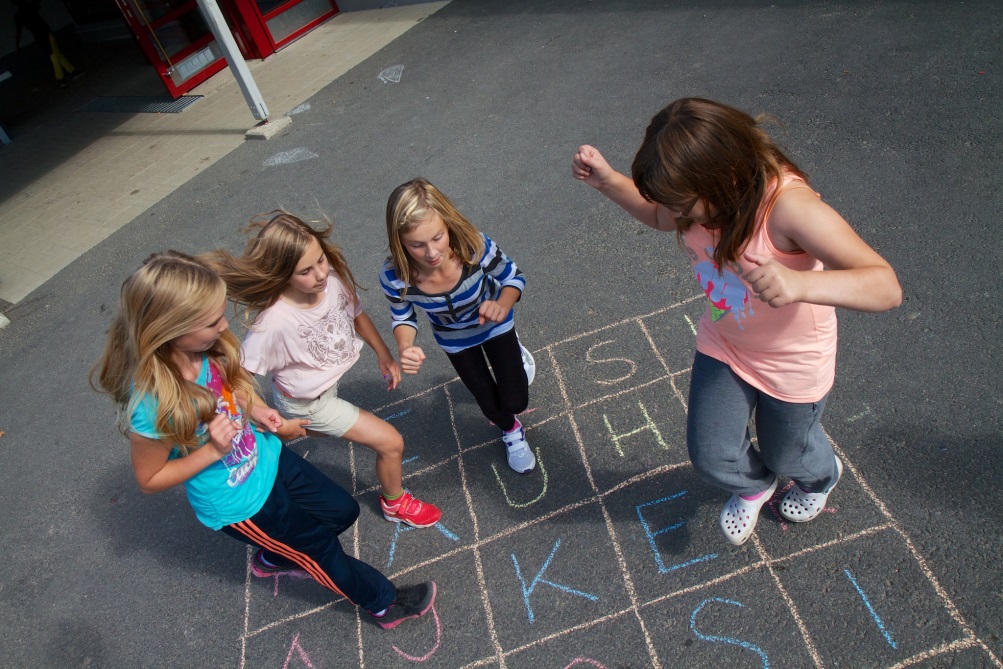 SISÄLLE VAI ULOS?
OPPITUNNILLE VAI VÄLITUNNILLE?
AAMUNAVAUS, TAUKOJUMPPA, HAASTE..?
MITÄ VIDEOSSA TAPAHTUU?
JUMPPAA
TANSSIA
VOIMAILUA
RYTMISTÄ LIIKETTÄ
MÄENLASKUA
JOTAIN MUUTA, MITÄ?
KÄSIKIRJOITUS
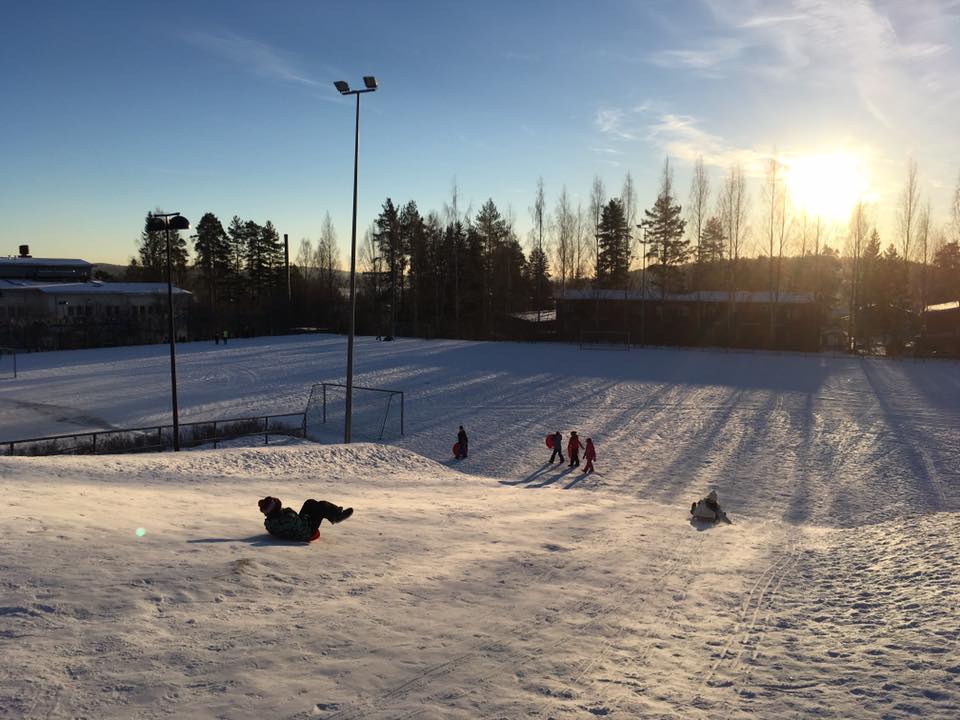 KUVAKULMA
VALAISTUS
MILLÄ KUVATAAN: KÄNNYKKÄ, IPAD, KAMERA?
KUVATTAVIEN KUVAUSLUVAT
LIIKKEIDEN YDINKOHDAT TÄRKEITÄ!
KUVAUS
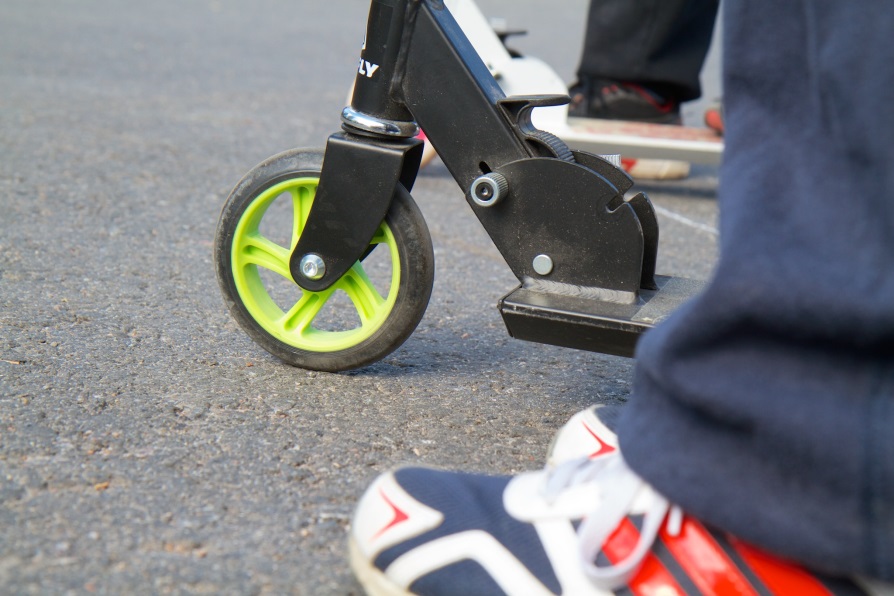 OHJELMA
IMOVIE
JOKIN MUU, MIKÄ?
MUSIIKKI
EDITOINTIOHJELMIEN VAPAAT MUSIIKIT
ITSE TEHDYT MUSIIKIT
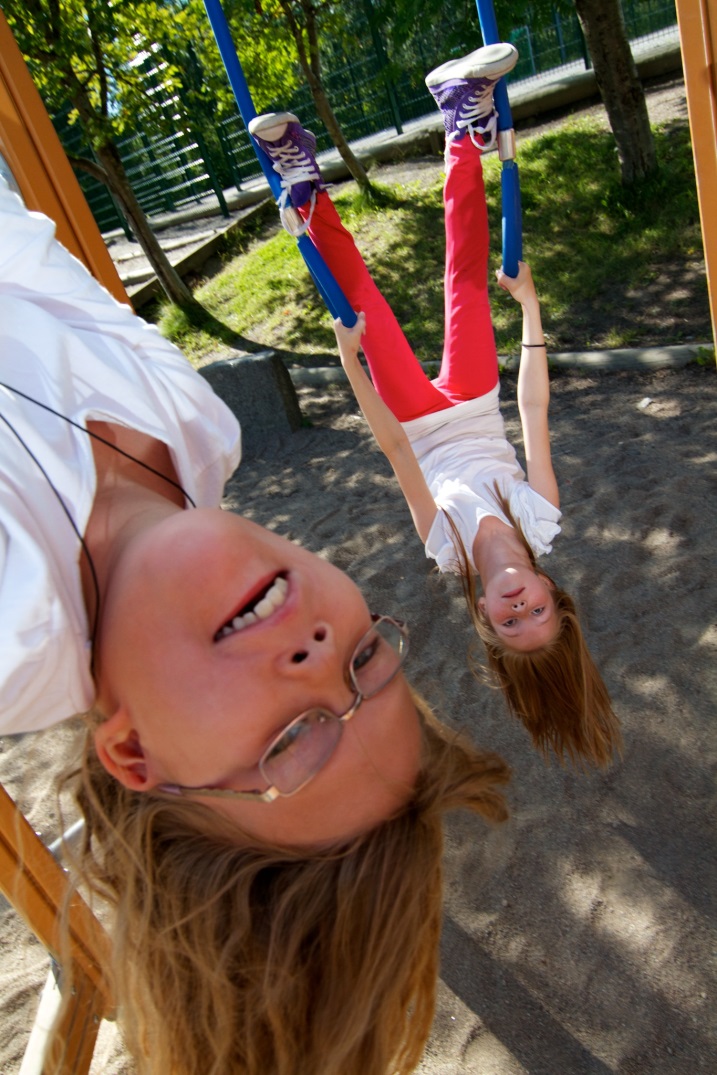 EDITOINTI
KOULUN SISÄISEEN KÄYTTÖÖN
MITEN BREIKKIVIDEO JAETAAN?
MITEN KAIKKI PÄÄSEVÄT KOKEILEMAAN?
JAKAMINEN
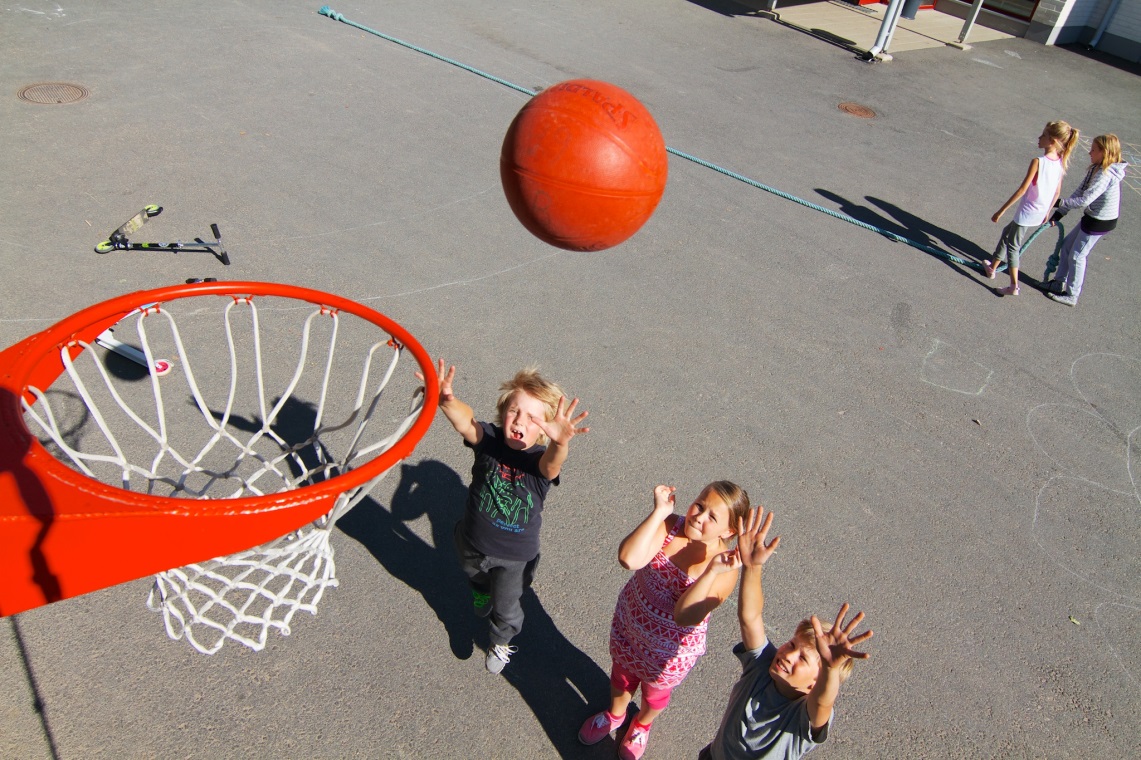 IDEOIKAA LYHYT BREIKKIVIDEO JA KUVATKAA SE
JATKOTEHTÄVÄ:
KERÄTKÄÄ OMASTA LUOKASTANNE RYHMÄ JA KUVATKAA JA EDITOIKAA LUOKKANNE OMA BREIKKIVIDEO
LISÄTKÄÄ VIDEO KOULUNNE BREIKKIVIDEOPANKKIIN
TEHTÄVÄ